Положение об индивидуальном проекте обучающегося муниципальной сети организации обучения на уровне СОО
Индивидуальный проект
Должен быть представлен в виде завершённого учебного исследования или разработанного проекта: информационного, творческого, социального,  прикладного, конструкторского, инженерного и т. д.

Должен быть связан:
с новейшими достижениями в области науки и технологий;
с предметами, не изучаемыми в школе: психологией, социологией, бизнесом и т. д.;
с изучением проблем местного сообщества, региона, мира в целом.
Подготовительная работа
Проектировочные сессии 
(декабрь 2017 г., март 2018 г.)
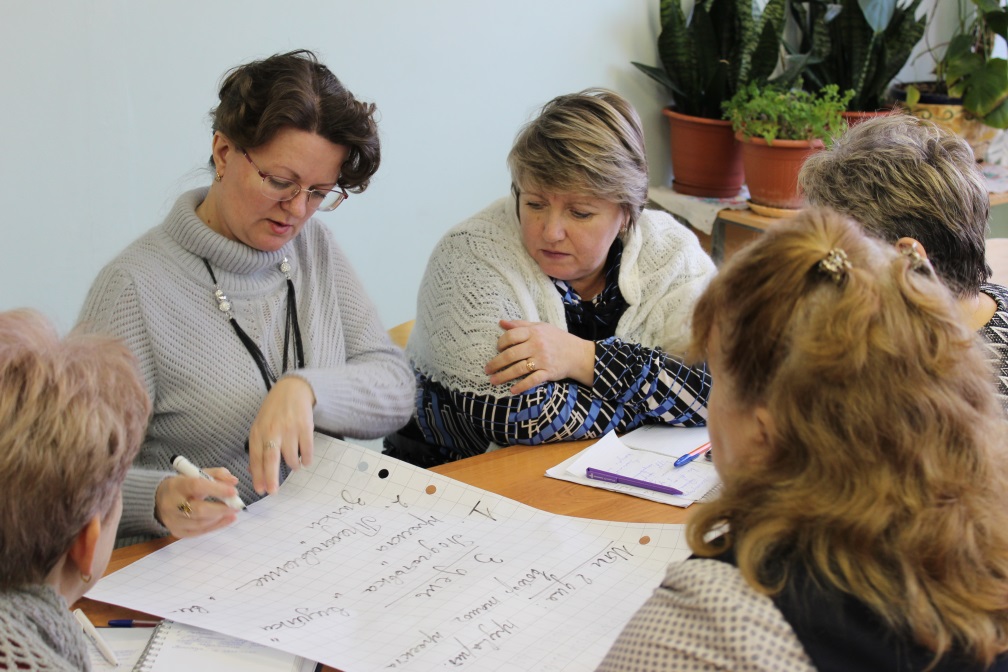 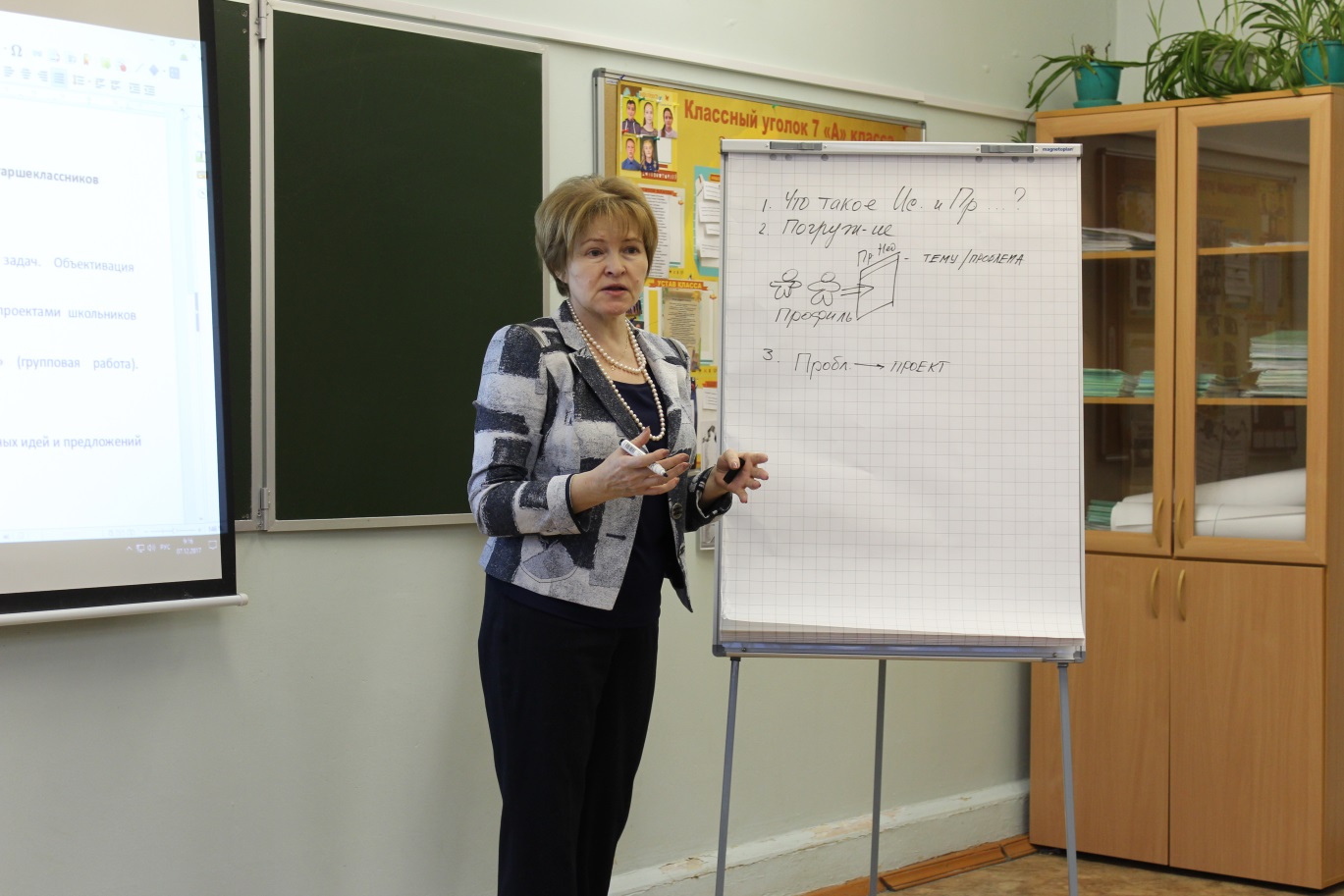 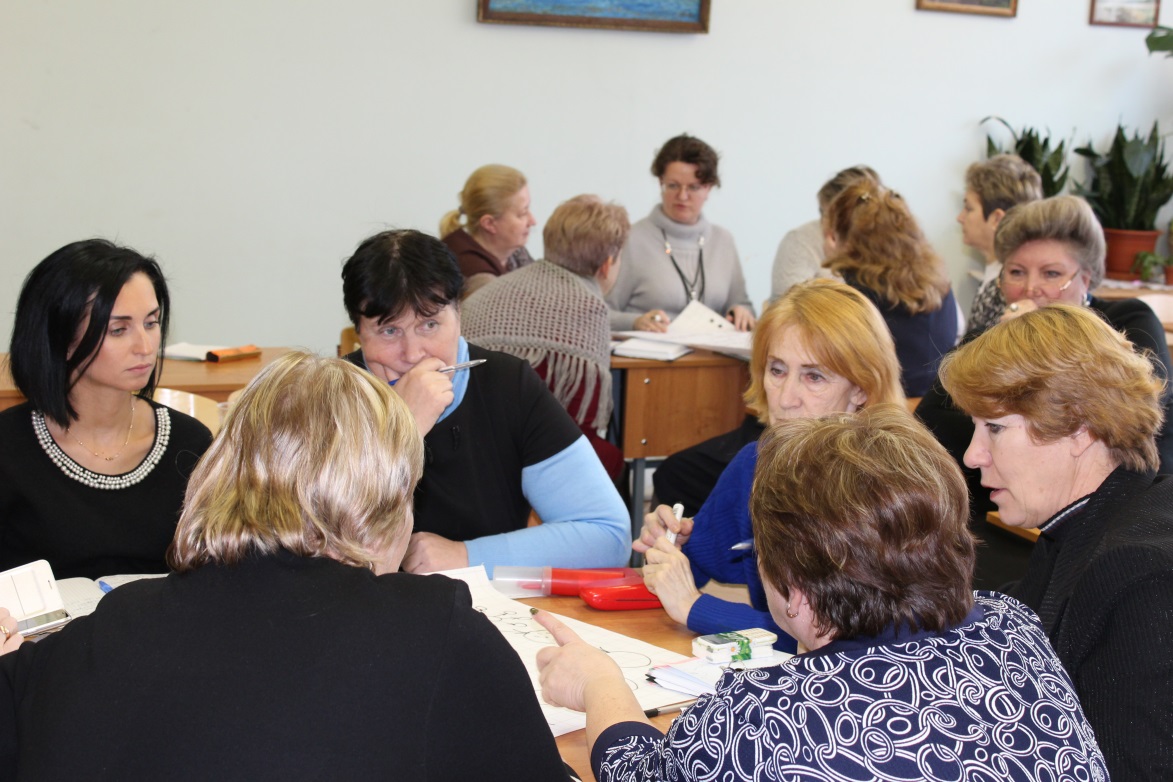 Направления для разработки проектов
Экологические проблемы региона. Здоровый образ жизни и здоровье
Человек в мире техники и цифровой среде
Проблемы коммуникации
Туризм в Тутаеве: как его сделать привлекательным?
Проблемы современного общества (социальный аспект, проблемы в мире финансов)
Индивидуальный проект
Выполняется обучающимися:
самостоятельно;
в течение одного учебного года (в 10 классе);
в рамках учебного плана (68 часов);
в три этапа (подготовительный, основной, заключительный);
по графику (маршрутный лист).

Сопровождают педагоги – тьютор и консультант.
Результат работы над индивидуальным проектом
Письменная работа 
(описание проекта, аналитические материалы, обзорные материалы, отчёты о проведённых исследованиях, бизнес-план, материальный объект, макет и др.) 

Исследовательская работа



Общие требования к содержанию письменной и исследовательской работ и рекомендации по их оформлению (приложение 3 к Положению)
Этапы работы над индивидуальным проектом
Этапы работы над индивидуальным проектом
Этапы работы над индивидуальным проектом
Сопровождение индивидуального проекта
Консультант – педагог-предметник района по направлению «Проектной школы», отвечающий за:
содержание проекта (исследования);
оформление письменной (исследовательской) работы;
подготовку обучающегося к предзащите и защите индивидуального проекта.

Проводит 12 консультаций (по графику).
Проверяет и оценивает письменную (исследовательскую) работу.
Сопровождение индивидуального проекта
Тьютор – педагог Базового учреждения (например, классный руководитель), который:
контролирует выполнение индивидуального проекта обучающимся (визитка проекта, маршрутный лист);
решает организационные вопросы (сообщает график консультаций);
заполняет классный журнал (переносит отметку из маршрутного листа).